Воспитатель МКДОУ д/с №2
                              Панкова Н.В.
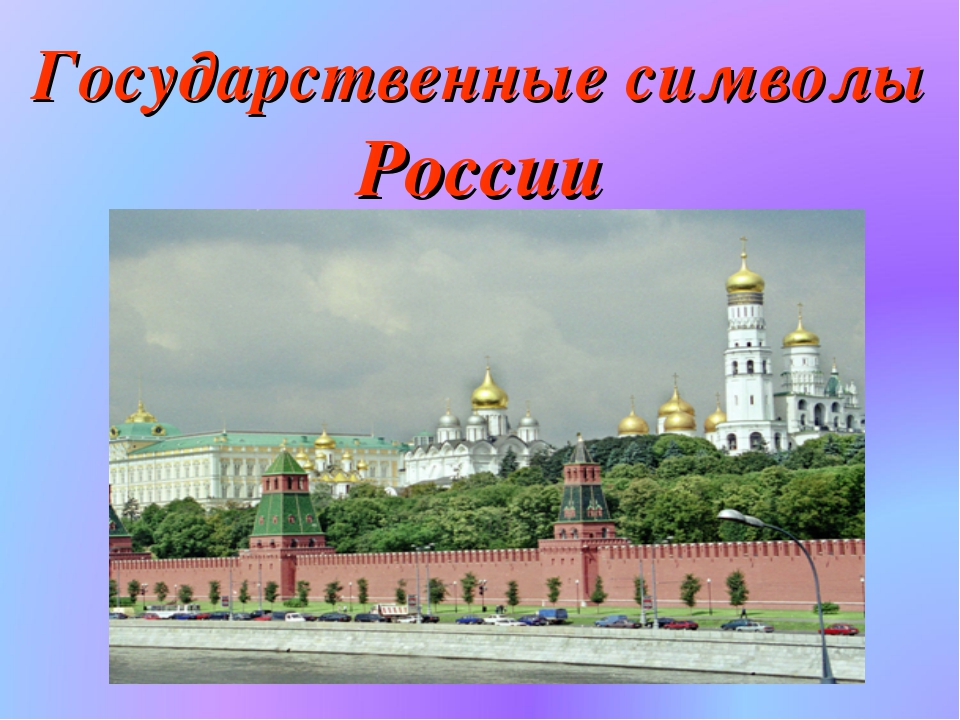 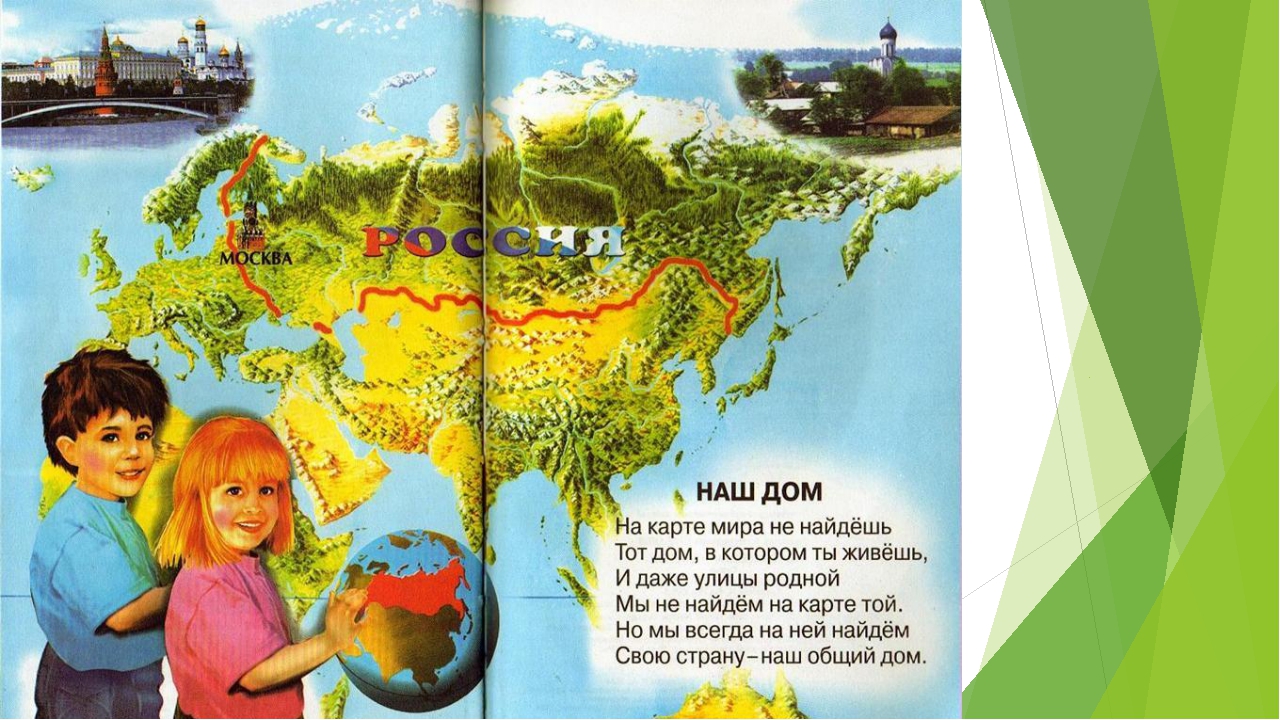 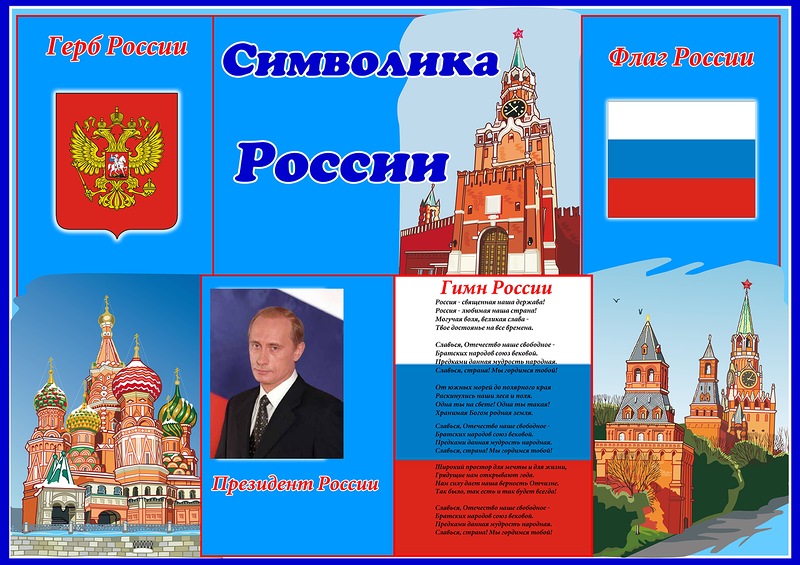 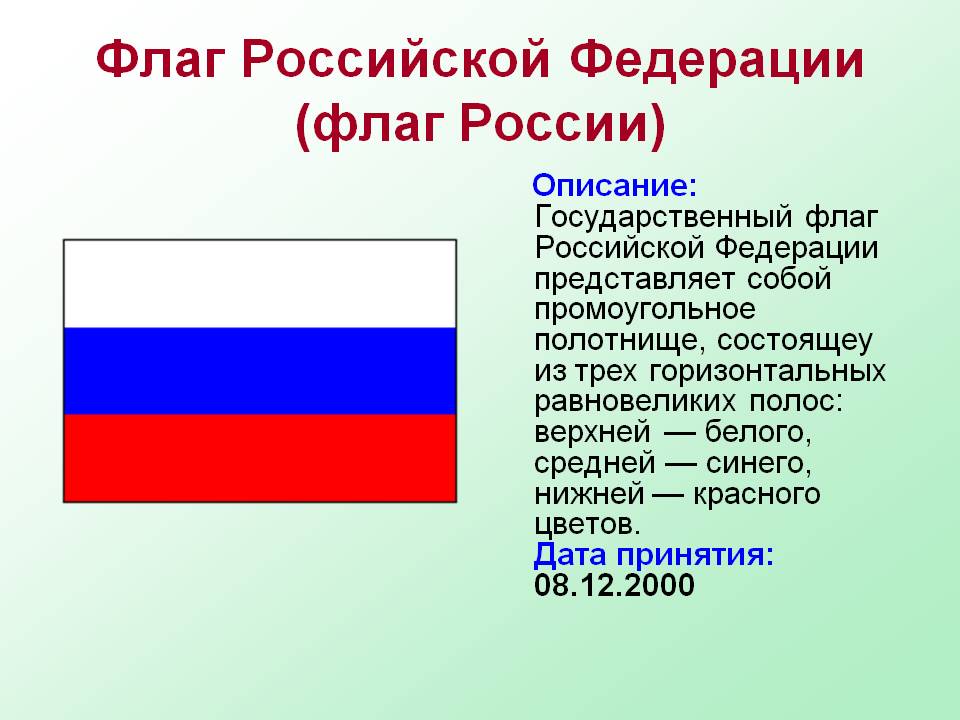 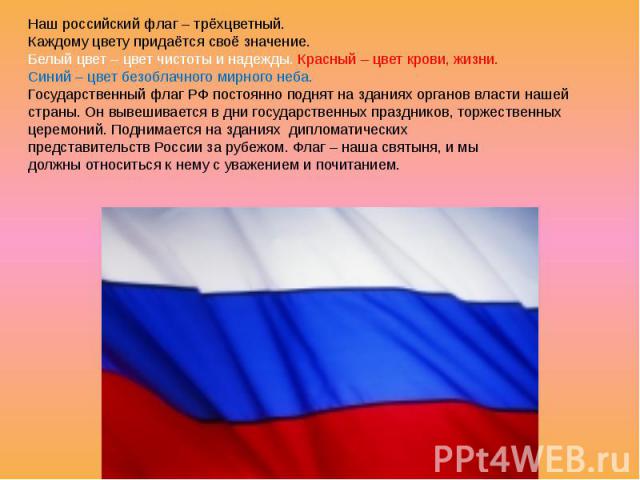 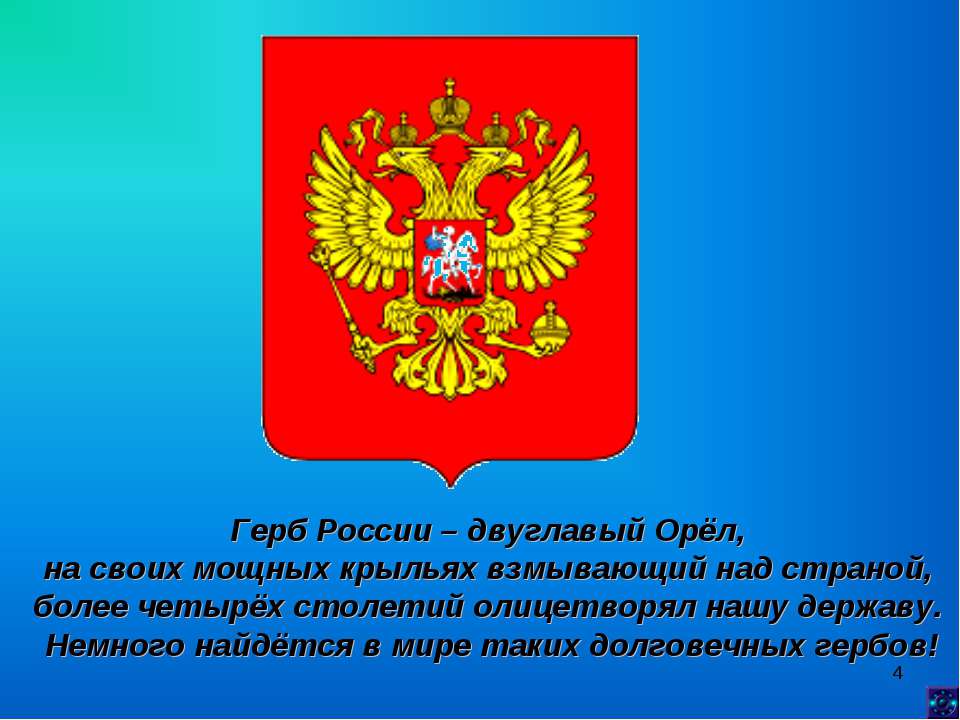 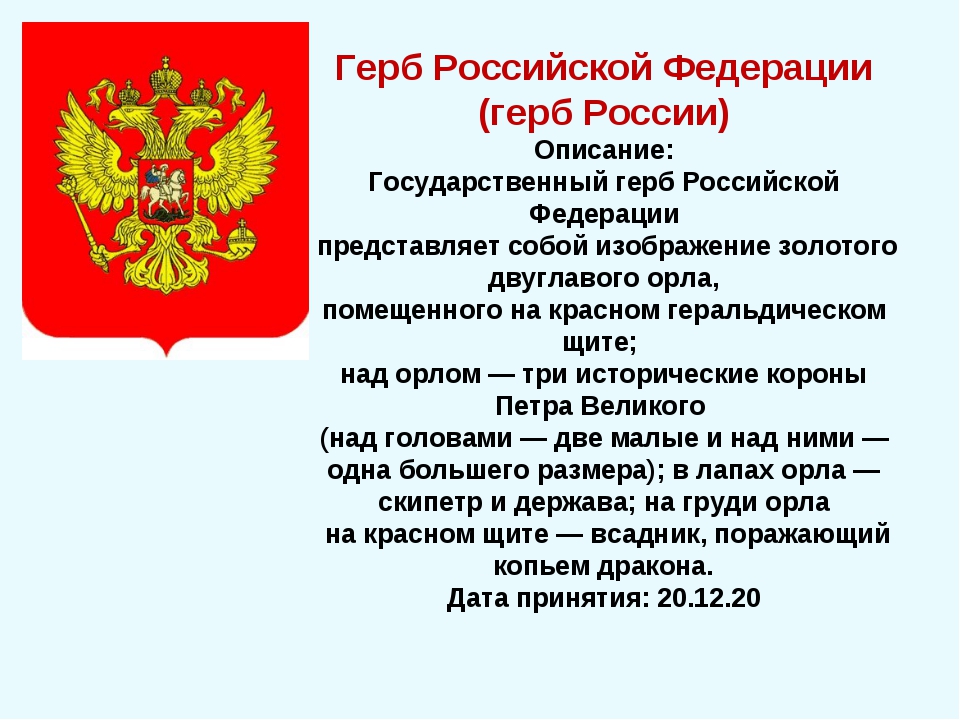 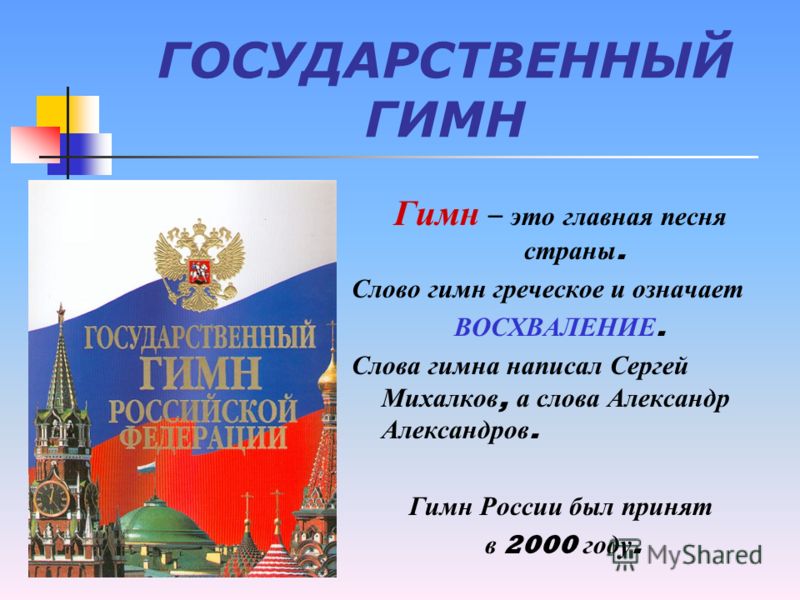 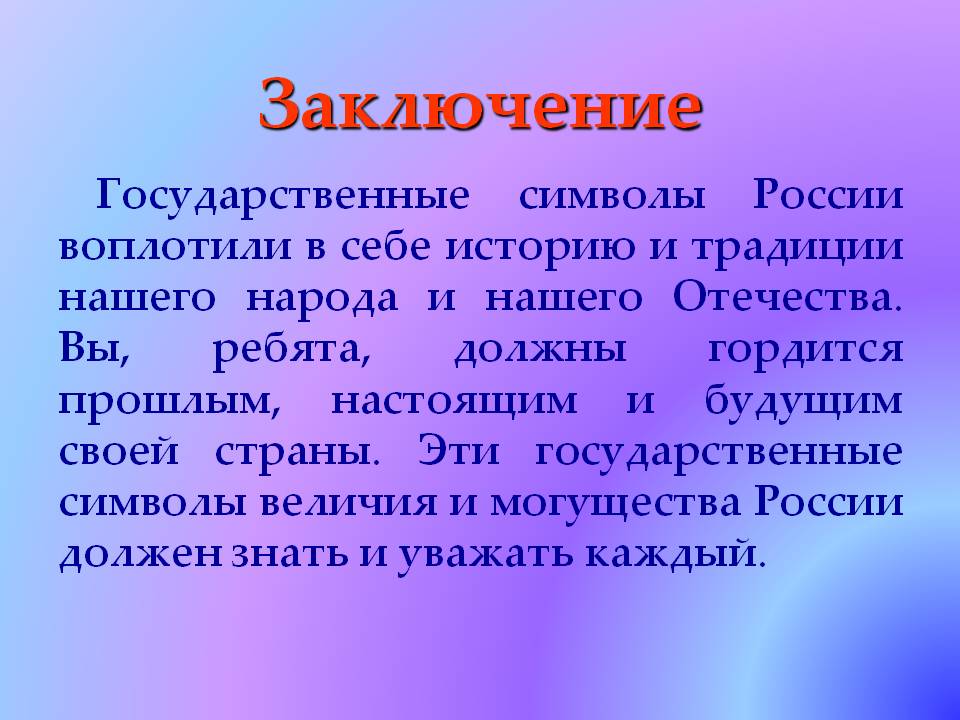